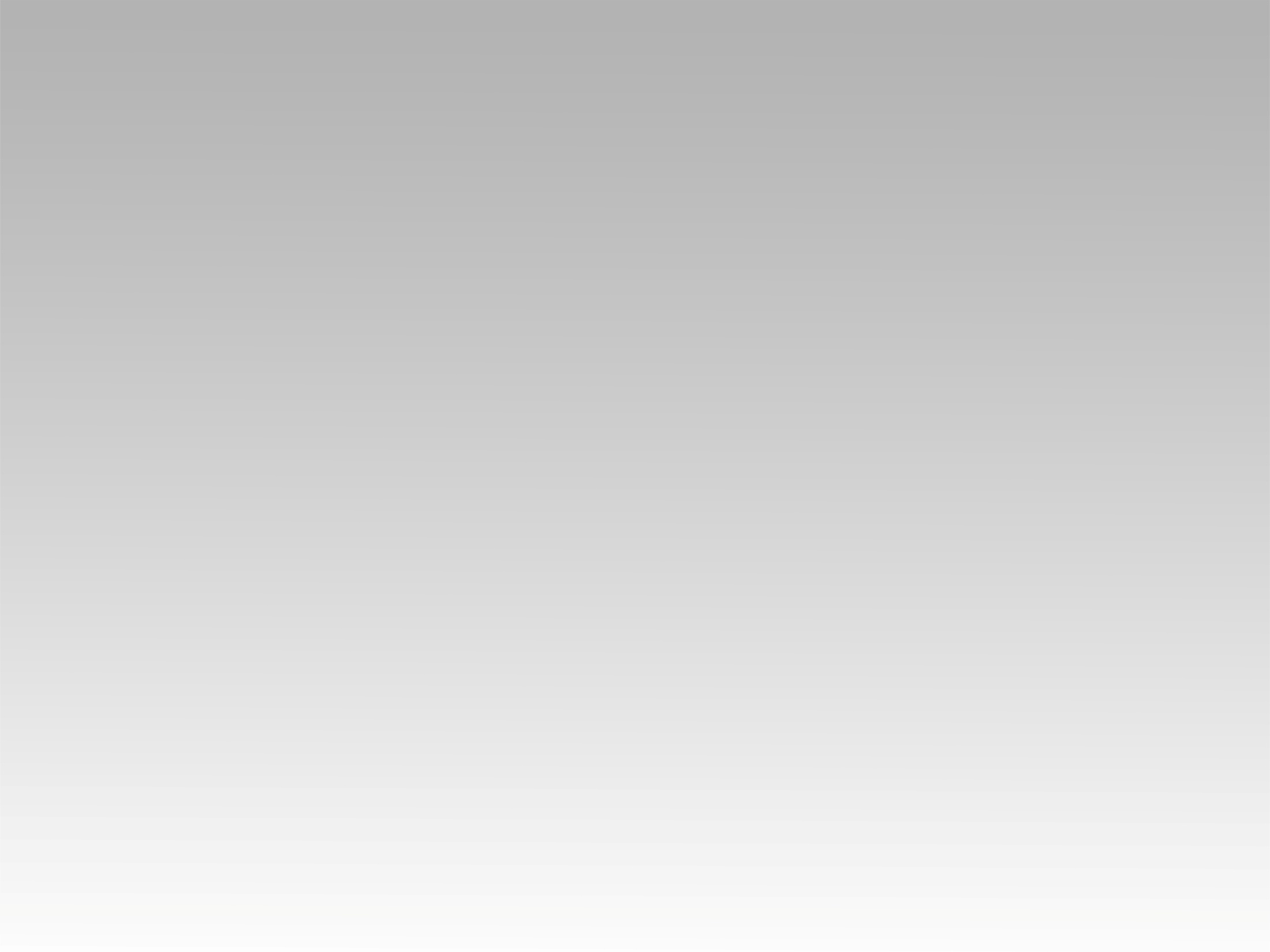 ترنيمة
السما تحدث بمجد الإله
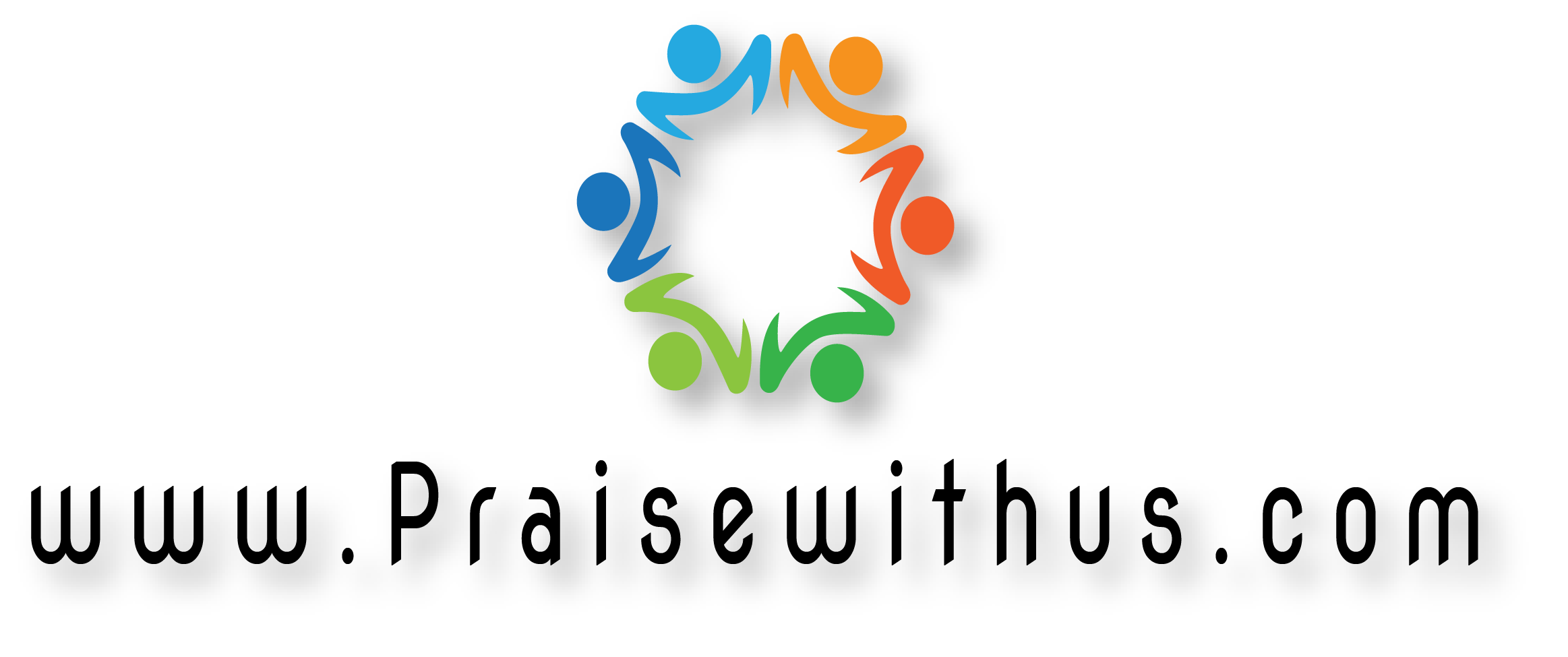 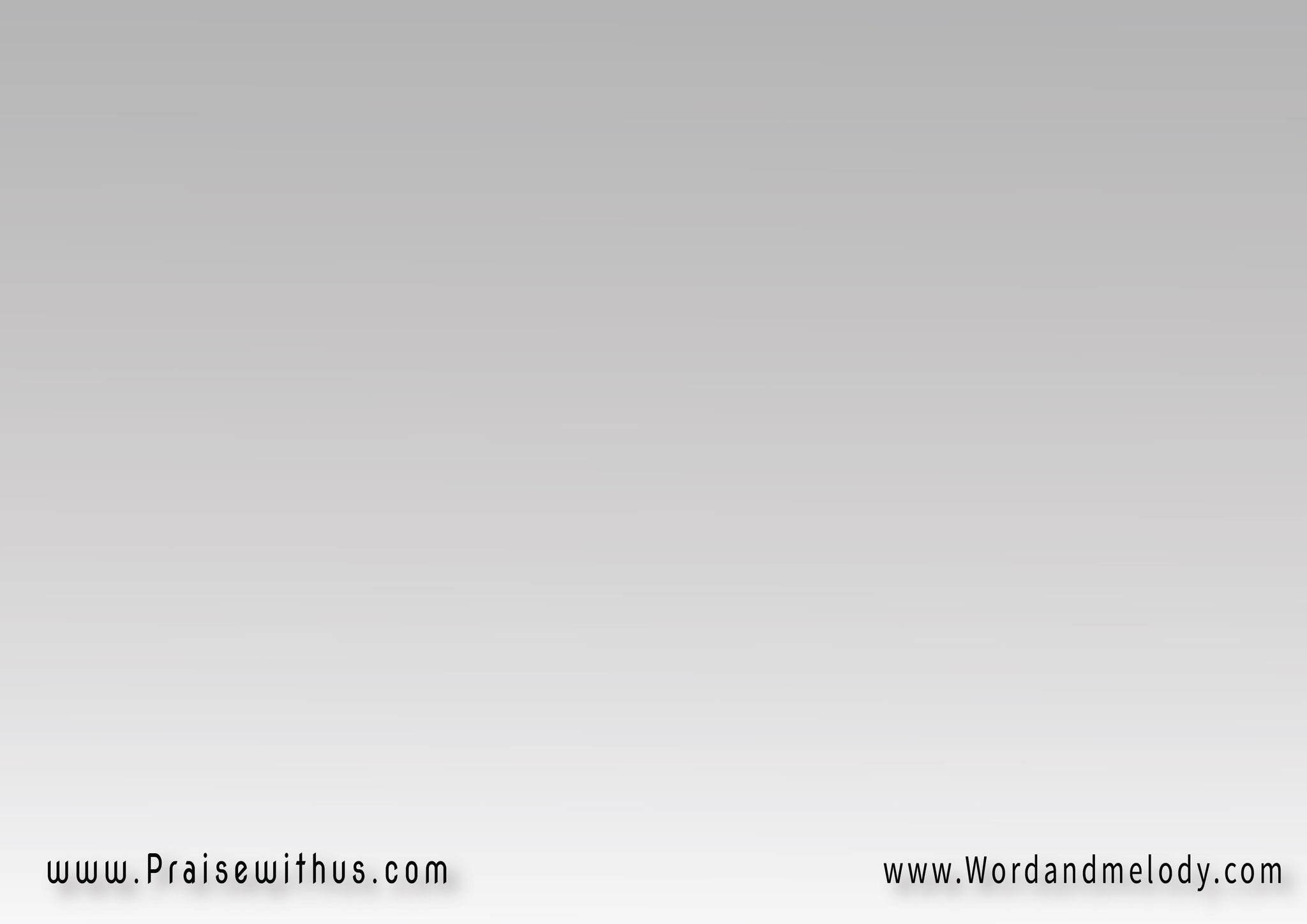 السما تحدث بمجد الإله 
والفلك يخبر بعمل يديه
كل ماأشوف حاجة عملتها إيديه لما أتامل فيها بتفكرني بيه
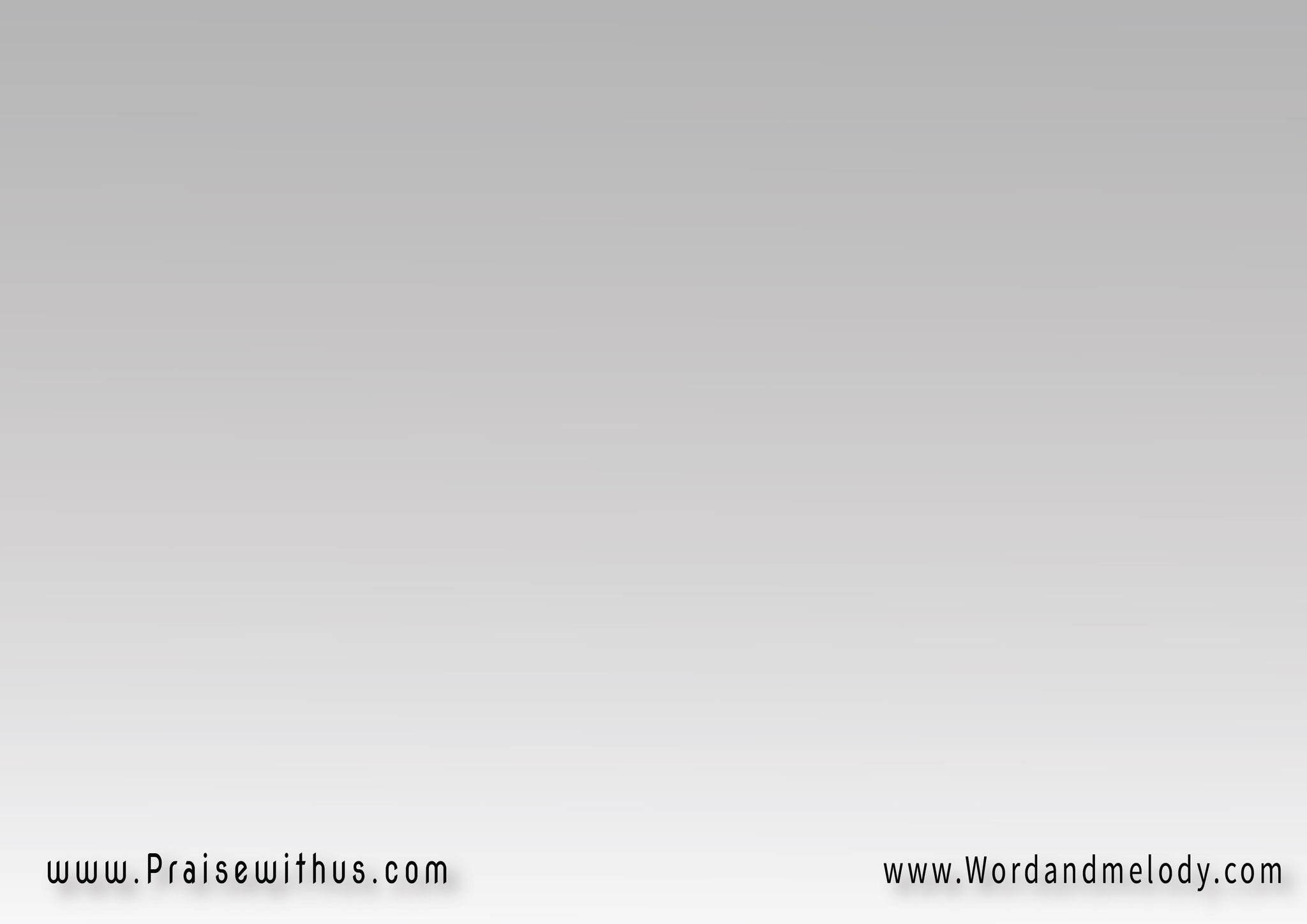 1-
لما أشوف الصبح والطيور بتطير
فرحانة بالحرية والخير الوفير
أفتكر الخطية وسجنها المرير
 حطمه يسوع  وأعطاني التحرير
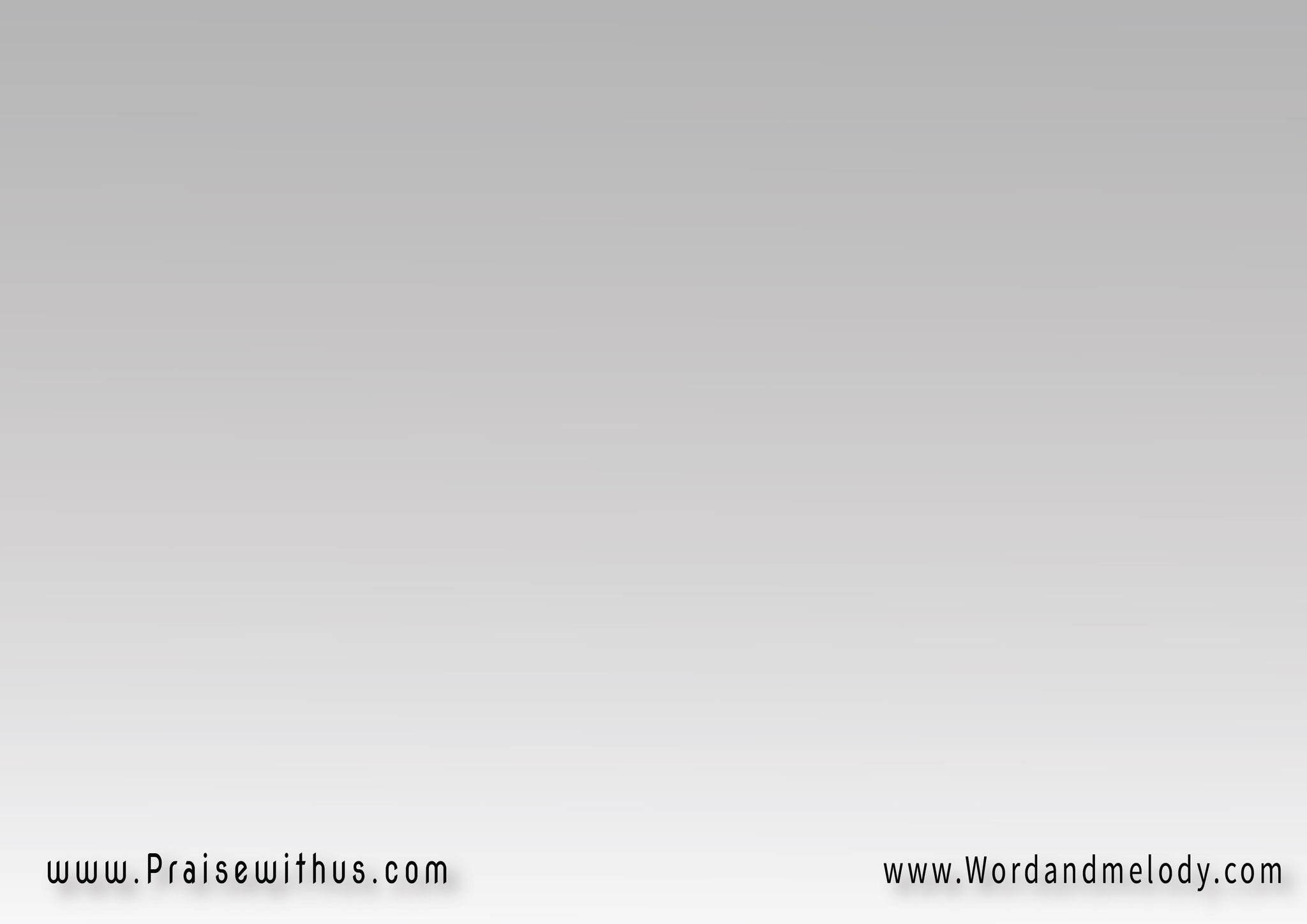 السما تحدث بمجد الإله 
والفلك يخبر بعمل يديه
كل ماأشوف حاجة عملتها إيديه لما أتامل فيها بتفكرني بيه
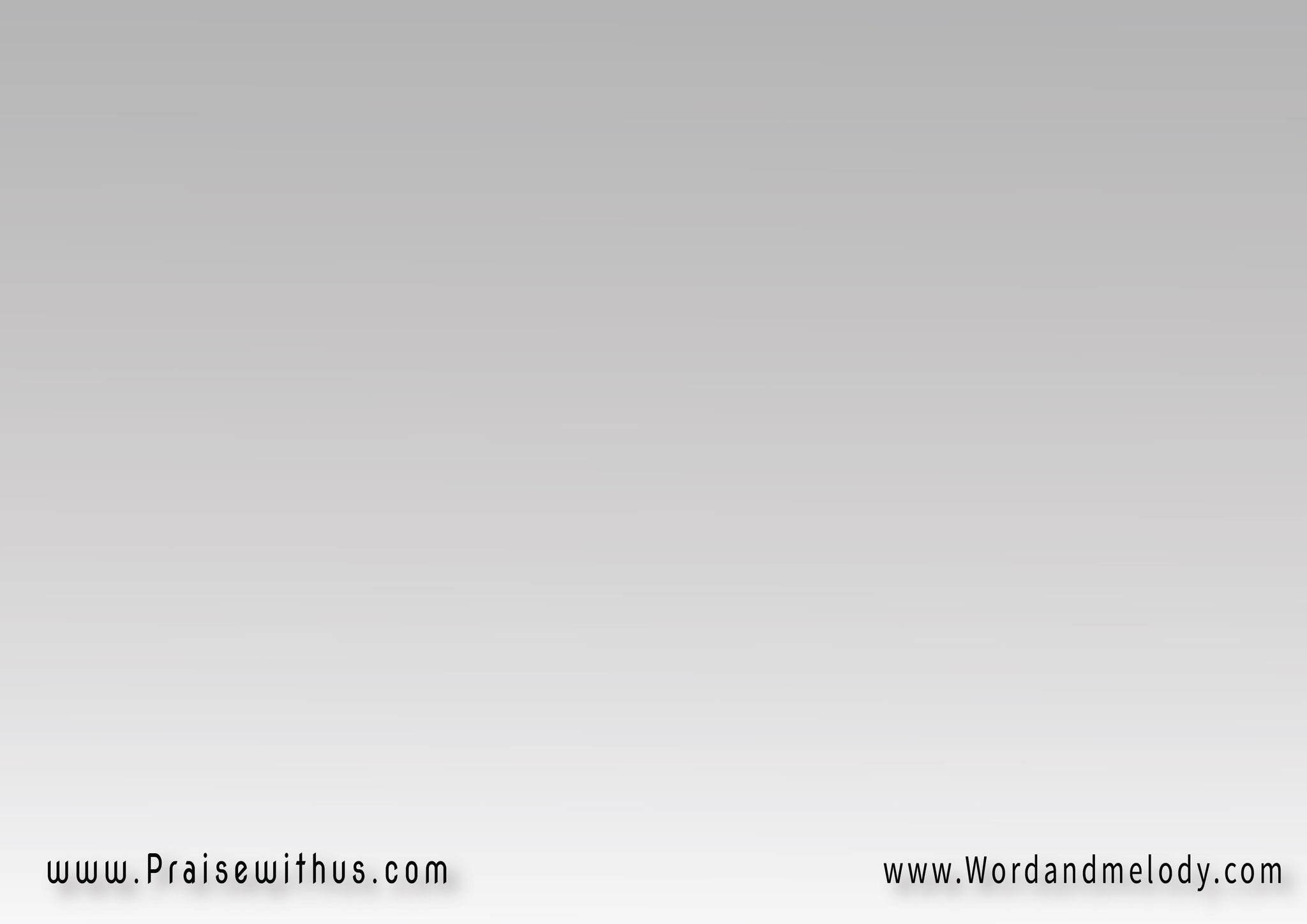 2-
لما أشوف البحر والموج الخطير
 بافتكر يسوع خالقي القدير
اللي هدَّى الموج وأمر الأسماك
تدخل في شباك بطرس الصياد
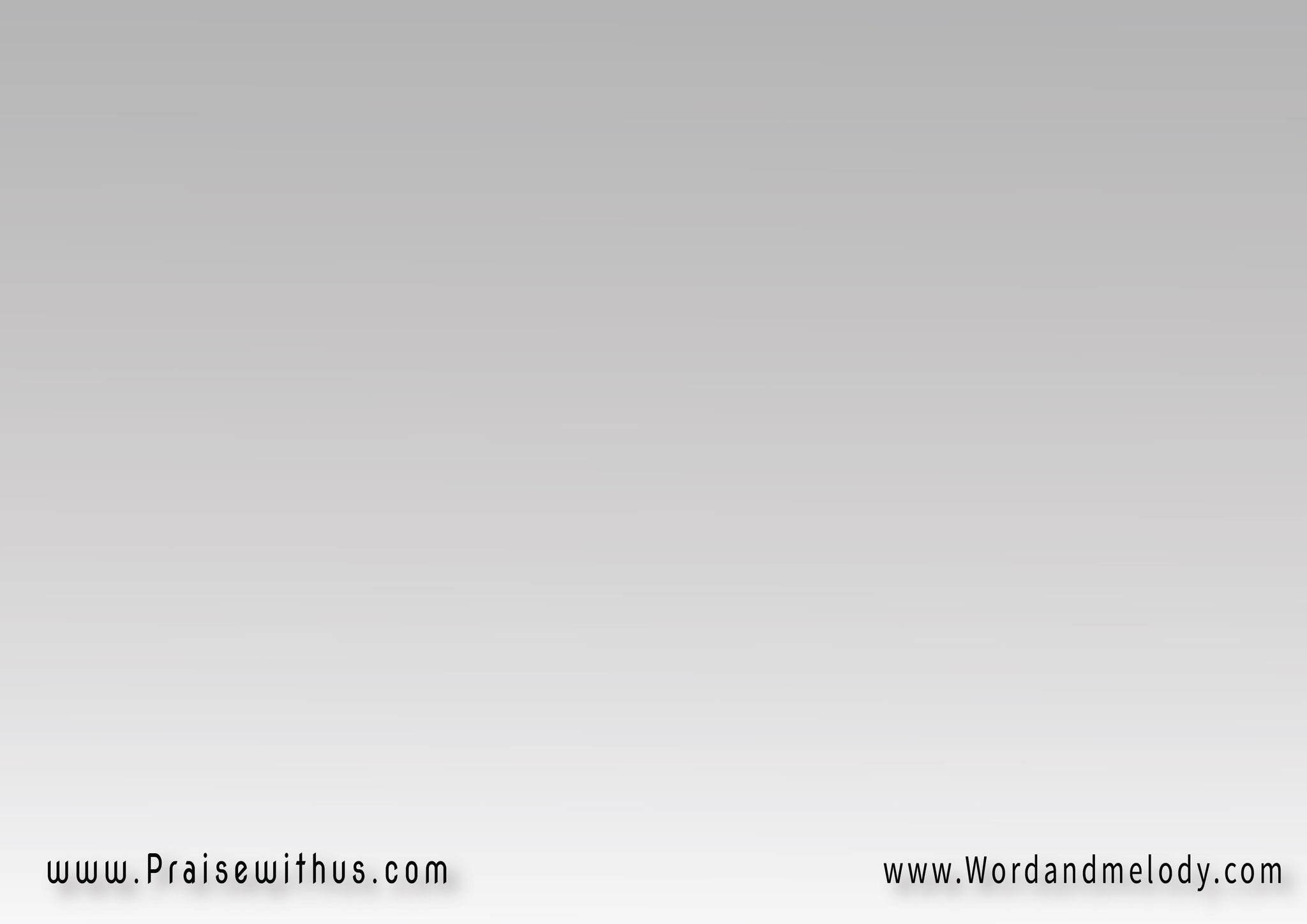 السما تحدث بمجد الإله 
والفلك يخبر بعمل يديه
كل ماأشوف حاجة عملتها إيديه لما أتامل فيها بتفكرني بيه
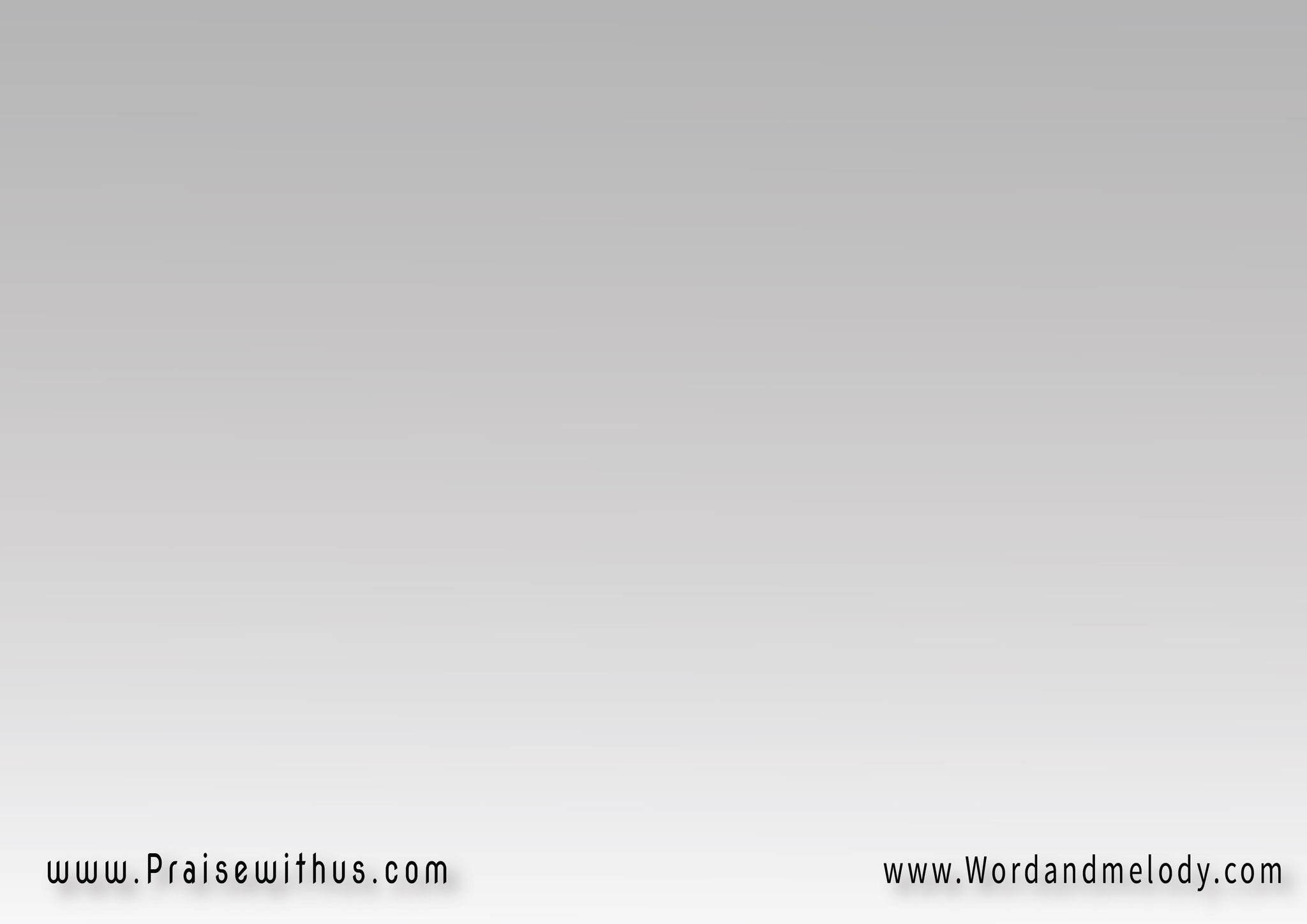 3-
بأفرح  دايماً جداً باليوم المطير
 لما أشوف الغيم والسحب الكتير
علشان بكرة عليها أنا راح اطير
 وأروح  مع يسوع للبيت الكبير
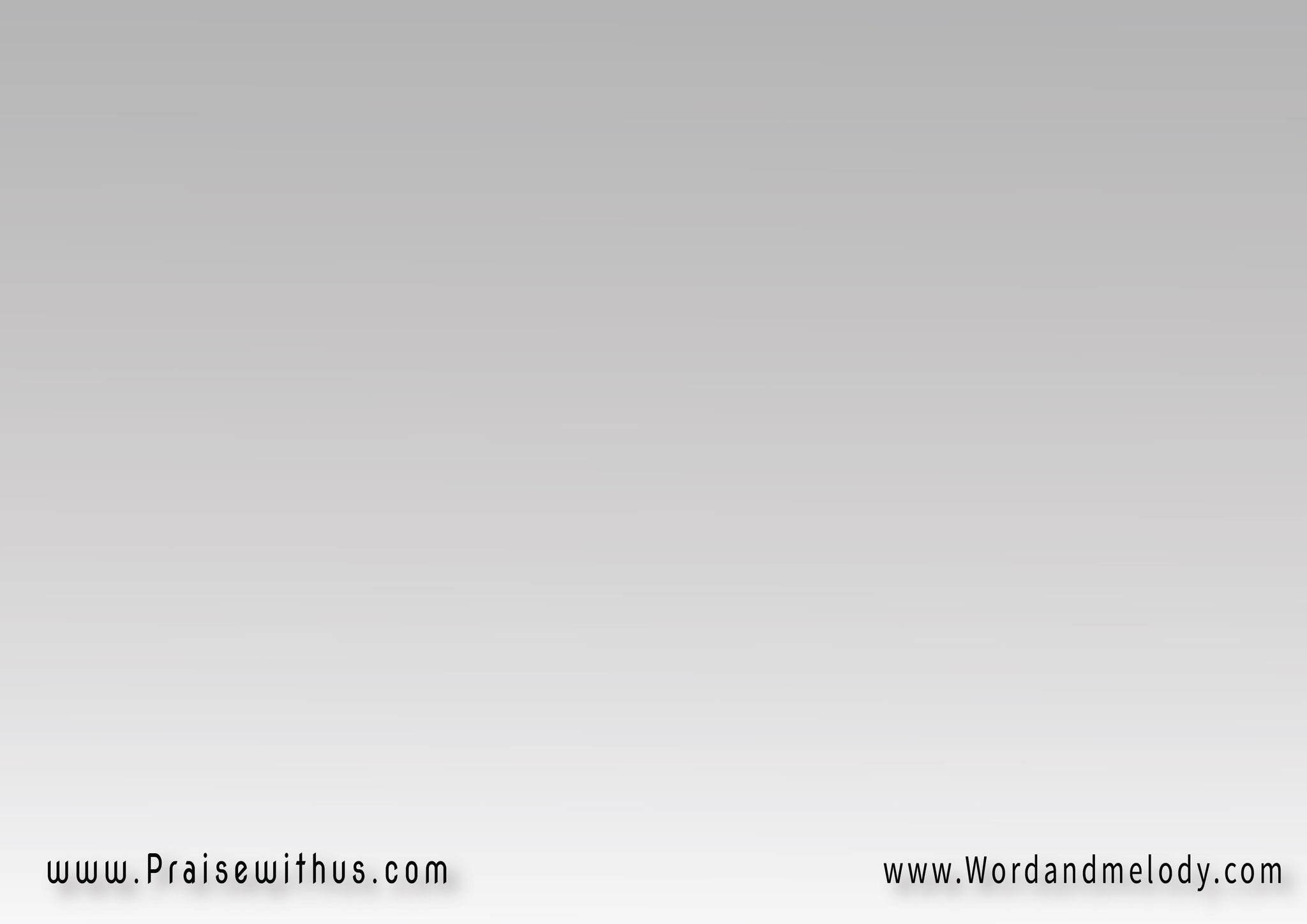 السما تحدث بمجد الإله 
والفلك يخبر بعمل يديه
كل ماأشوف حاجة عملتها إيديه لما أتامل فيها بتفكرني بيه
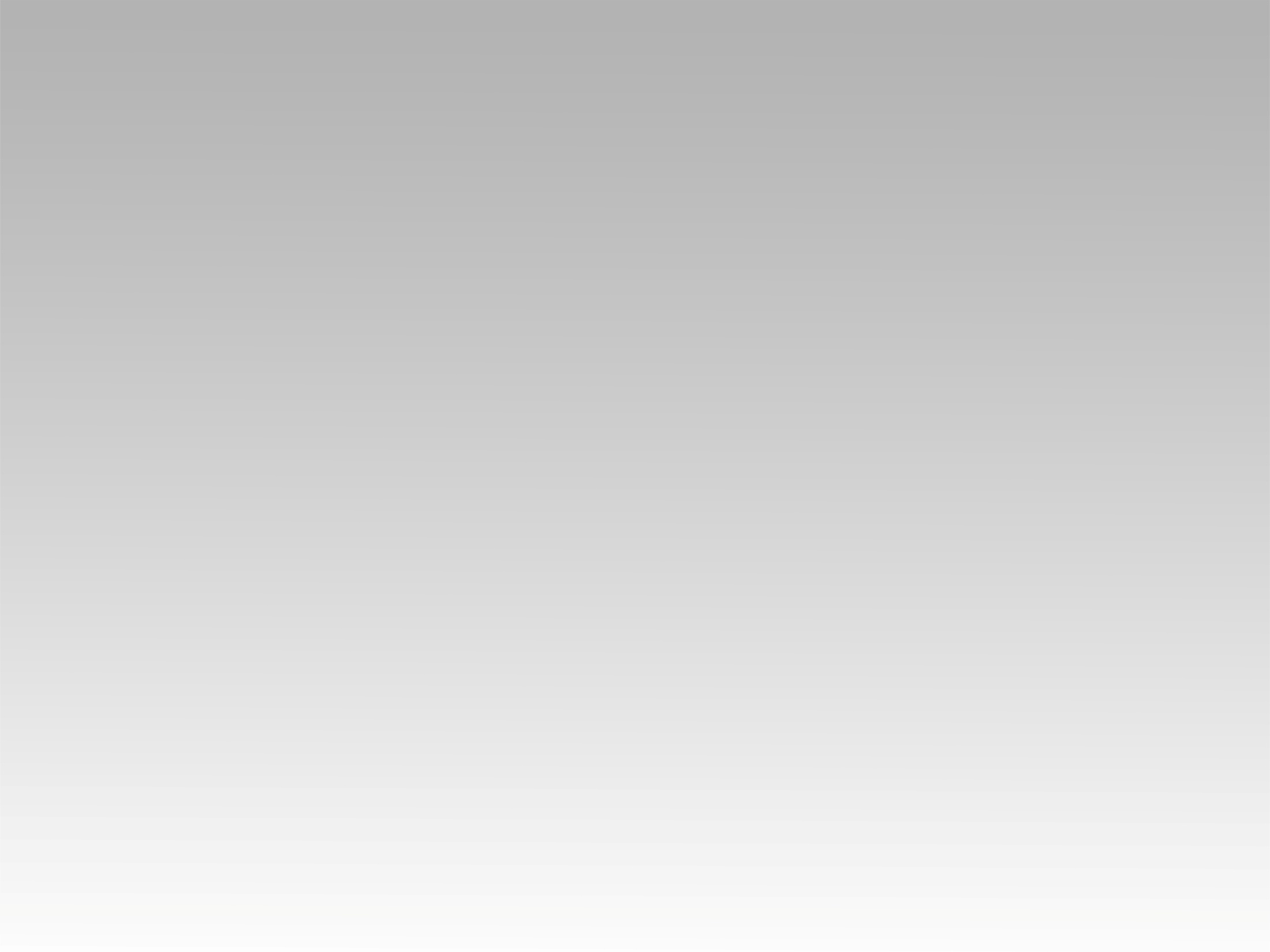 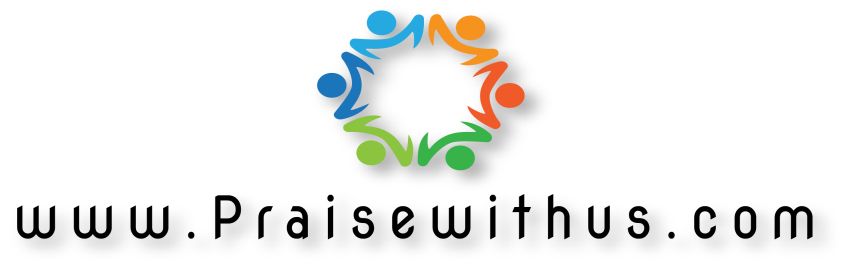